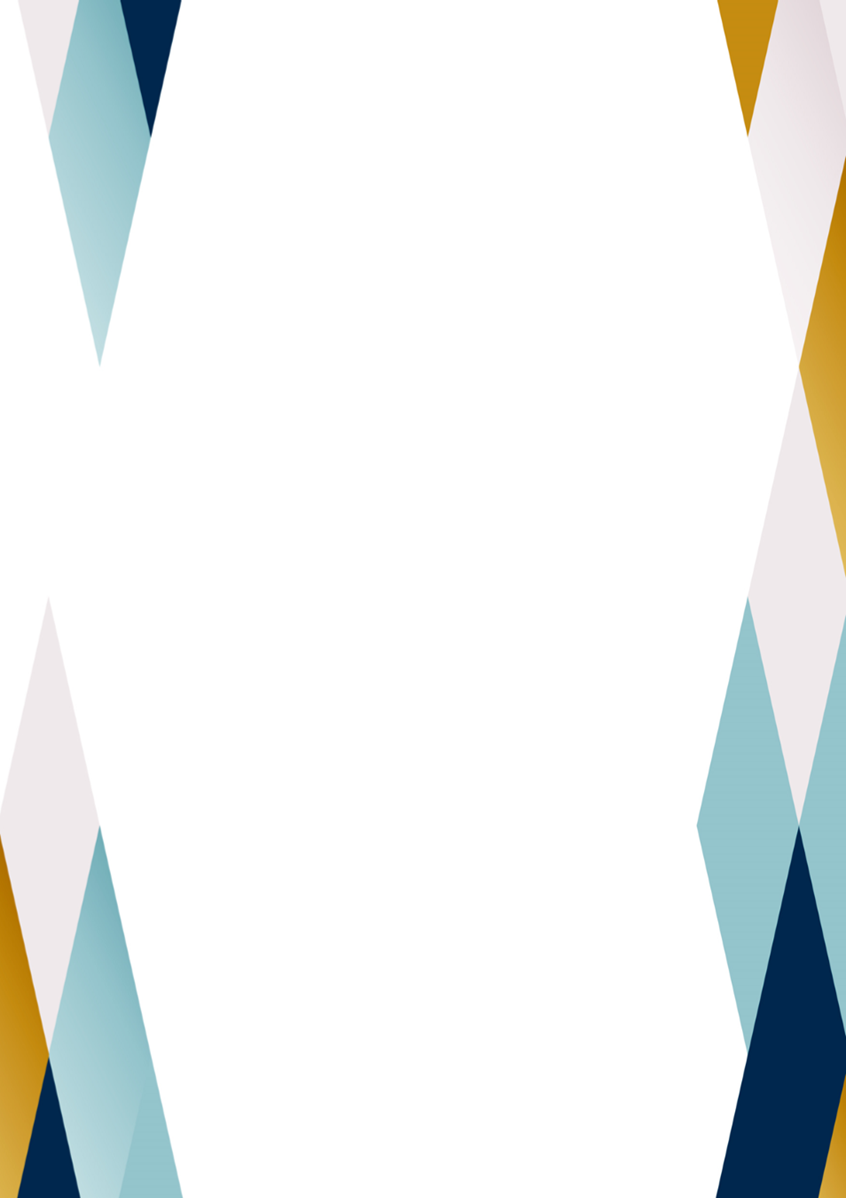 Образовательная программа дошкольного образования  дошкольного отделения МАОУ СОШ НьюТон г. Чайковского
Краткая презентация
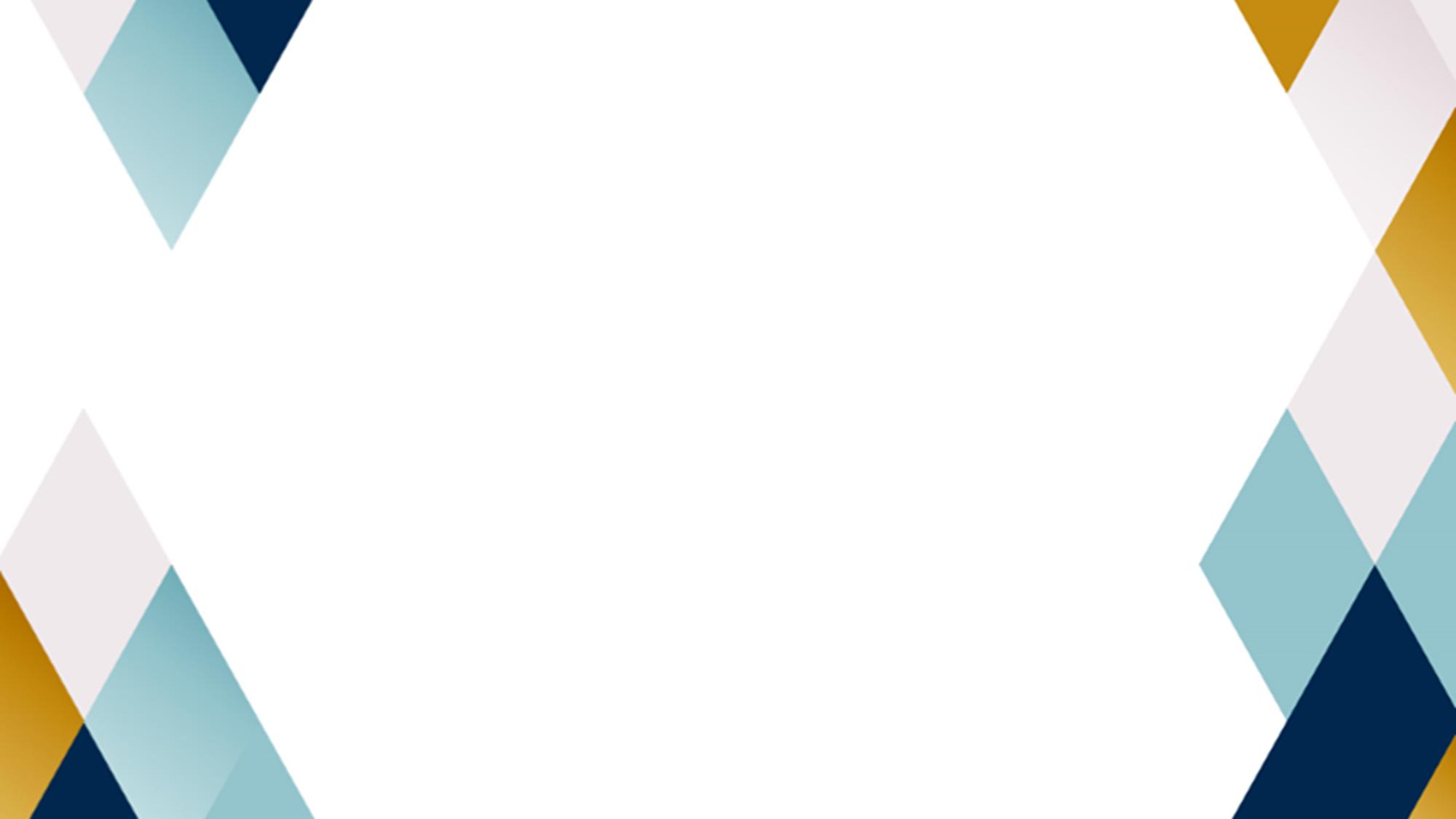 ОП ДО разработана на основе двух документов
Федеральный государственный образовательный стандарт дошкольного образования
Федеральная образовательная программа дошкольного образования
утверждена приказом Минпросвещения Россииот 25.11.2022 № 1028
утвержден приказом Минобрнауки Россииот 17.10.2013 № 1155
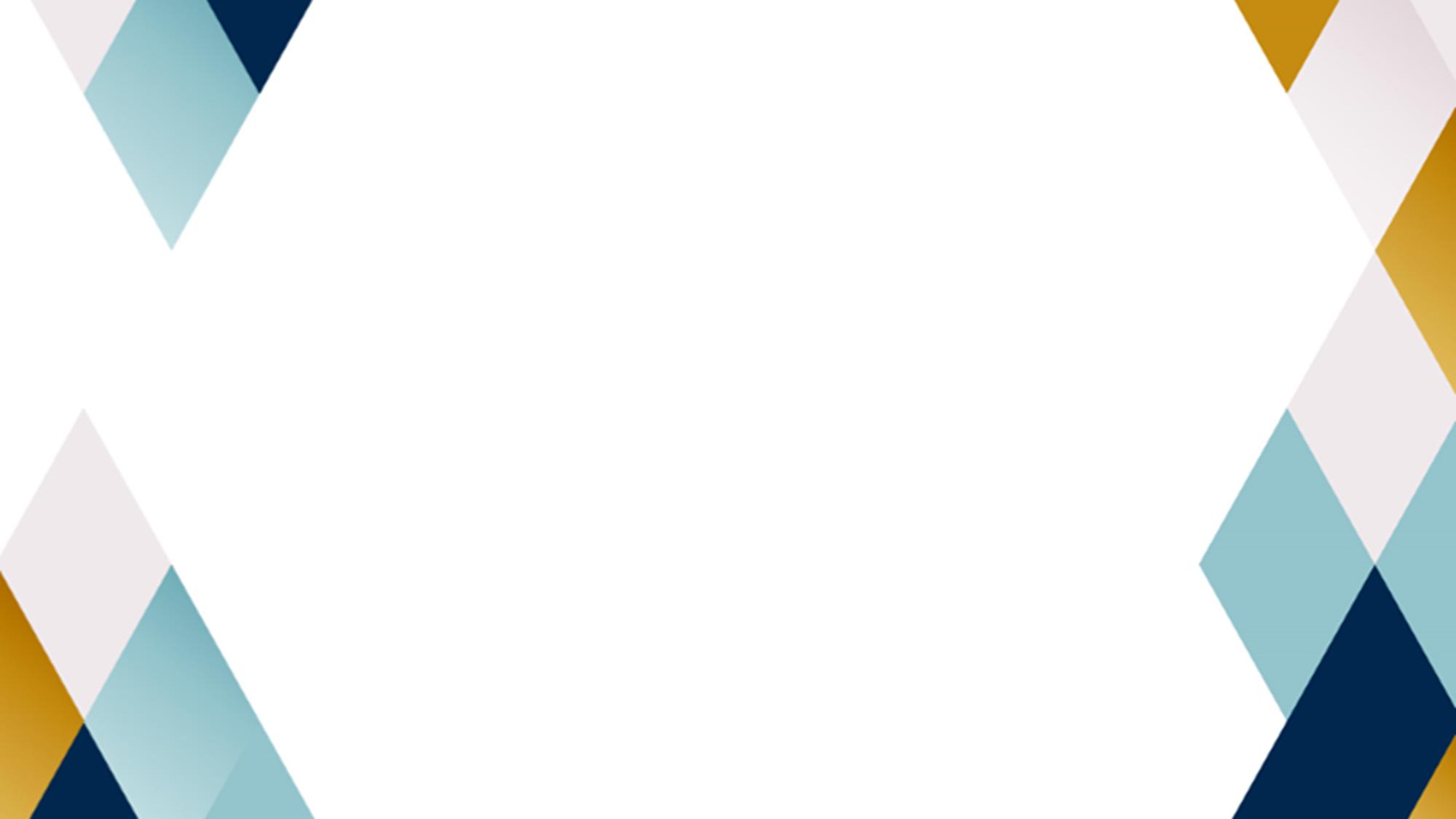 Организация режима пребывания детей
Режим работы: 12-ти часовое пребывание воспитанников при 5-ти дневной рабочей неделе.
Работа по реализации ОП ДО проводится в течение года и делится на два периода:- первый период (с 1 сентября по 31 мая);- второй период (с 1 июня по 31 августа)
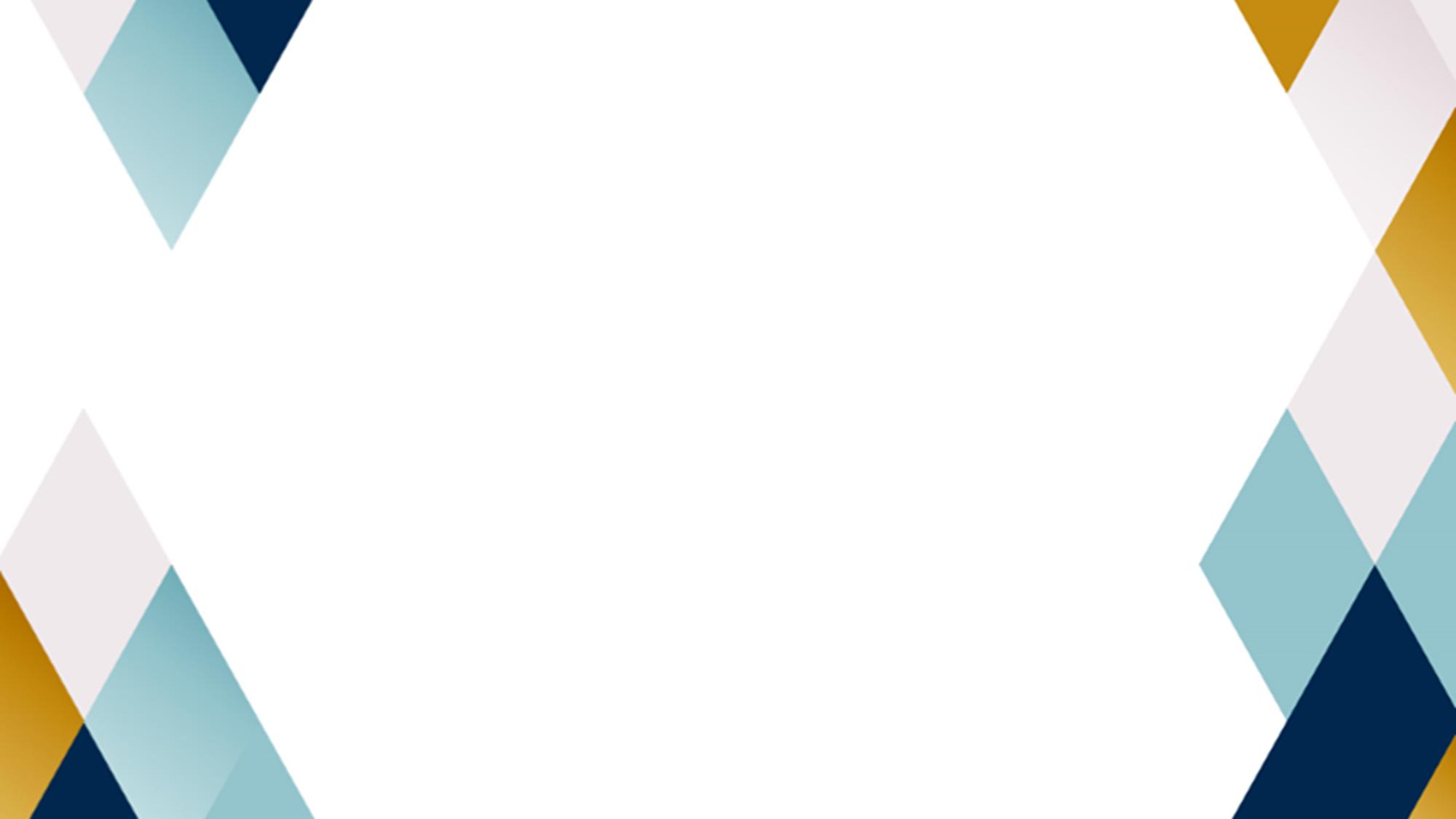 ОП ДО включает
Целевой раздел
Содержательный раздел 
Организационный раздел
Три основных раздела
Все разделы ОП ДО включают обязательную часть и часть, формируемую участниками образовательных отношений, которые дополняют друг друга.
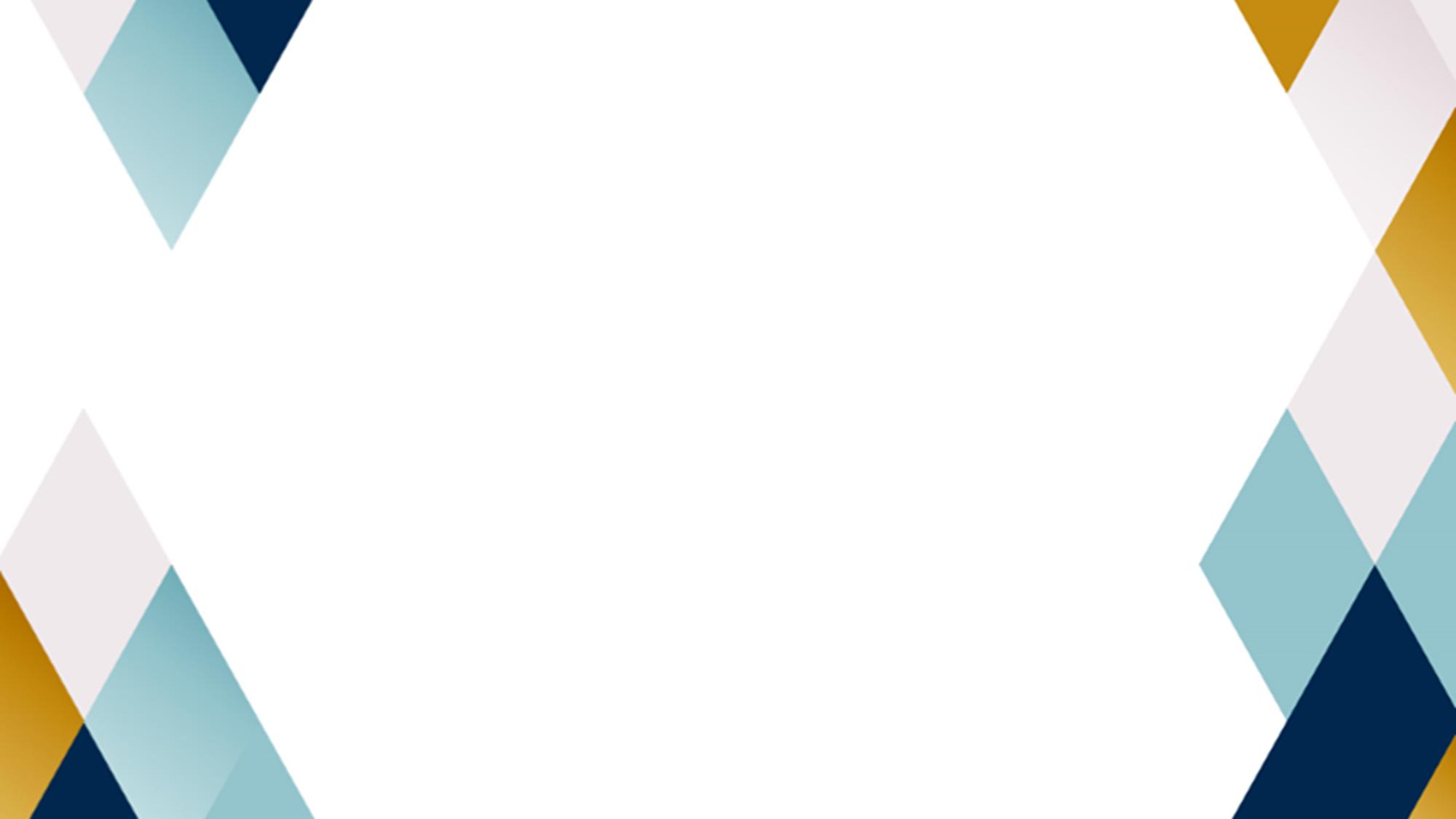 Целевой  раздел ОП ДО включает
- пояснительную записку,
- планируемые результаты освоения  ОП ДО,
- описание подходов к педагогической диагностике достижений планируемых результатов.
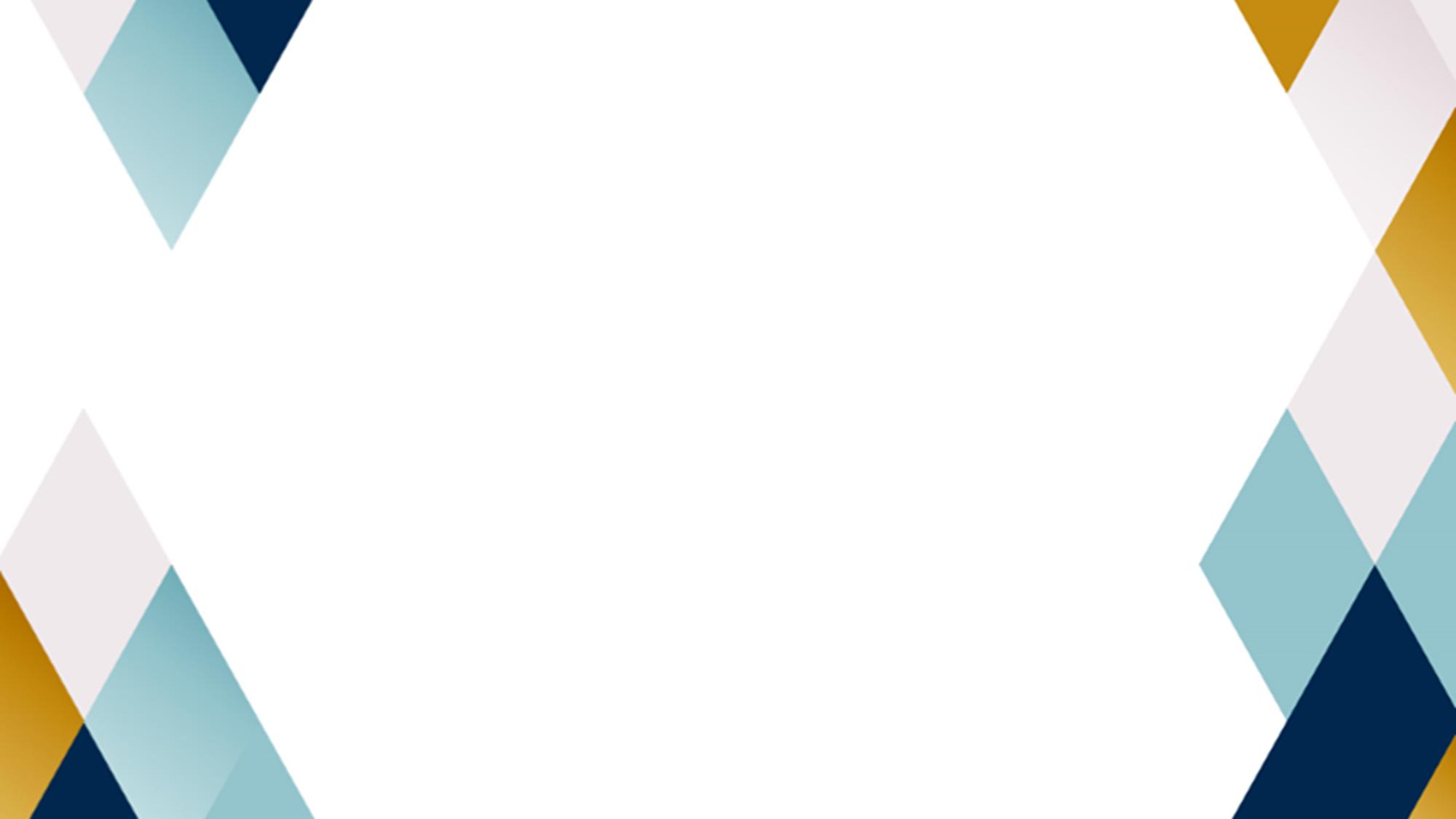 Содержательный раздел ОП ДО включает
- задачи и содержание образования (обучения и воспитания),

- рабочую программу воспитания
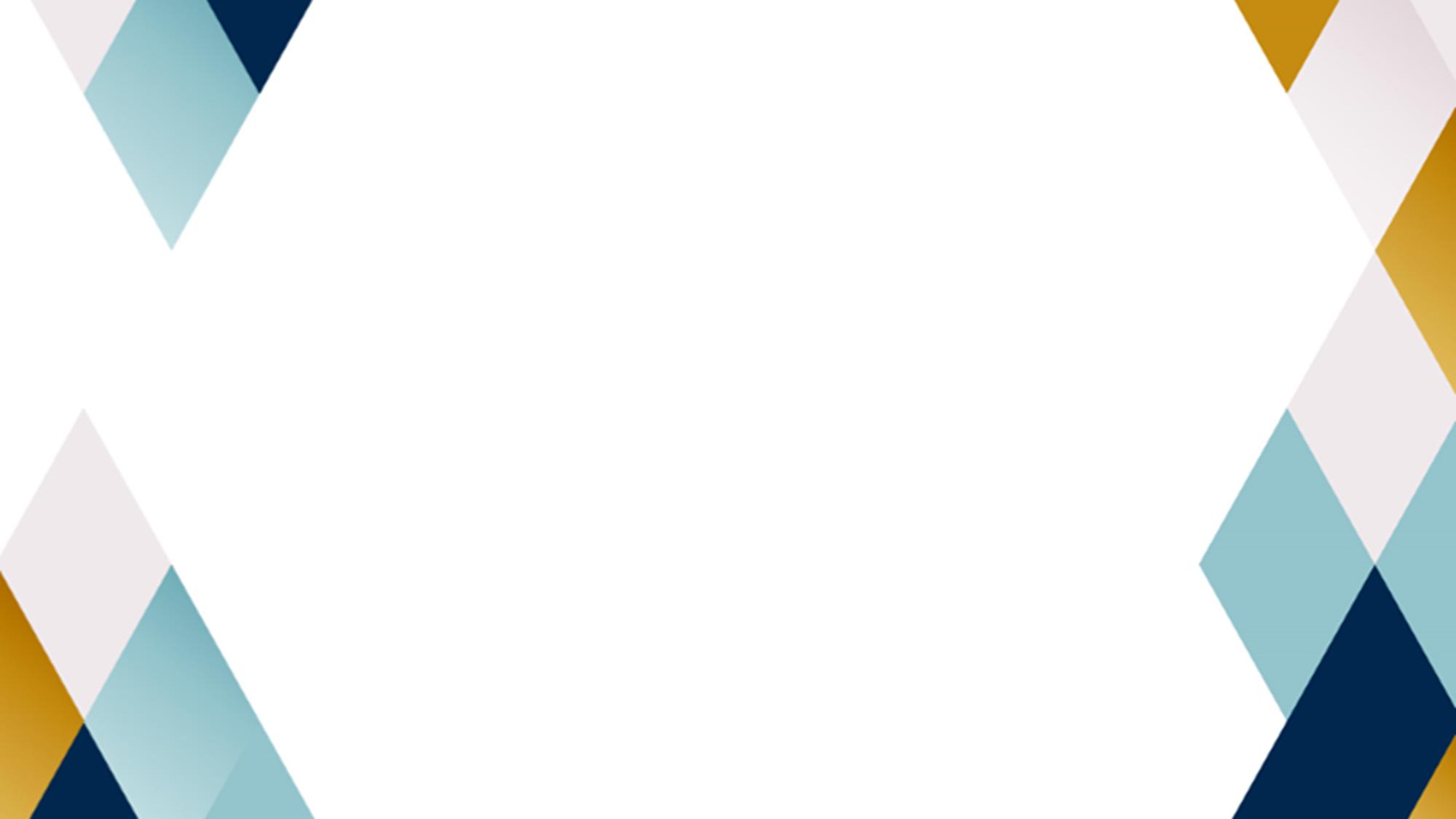 Рабочая программа воспитания включает
Целевой раздел
Содержательный раздел 
Организационный раздел
Три основных раздела
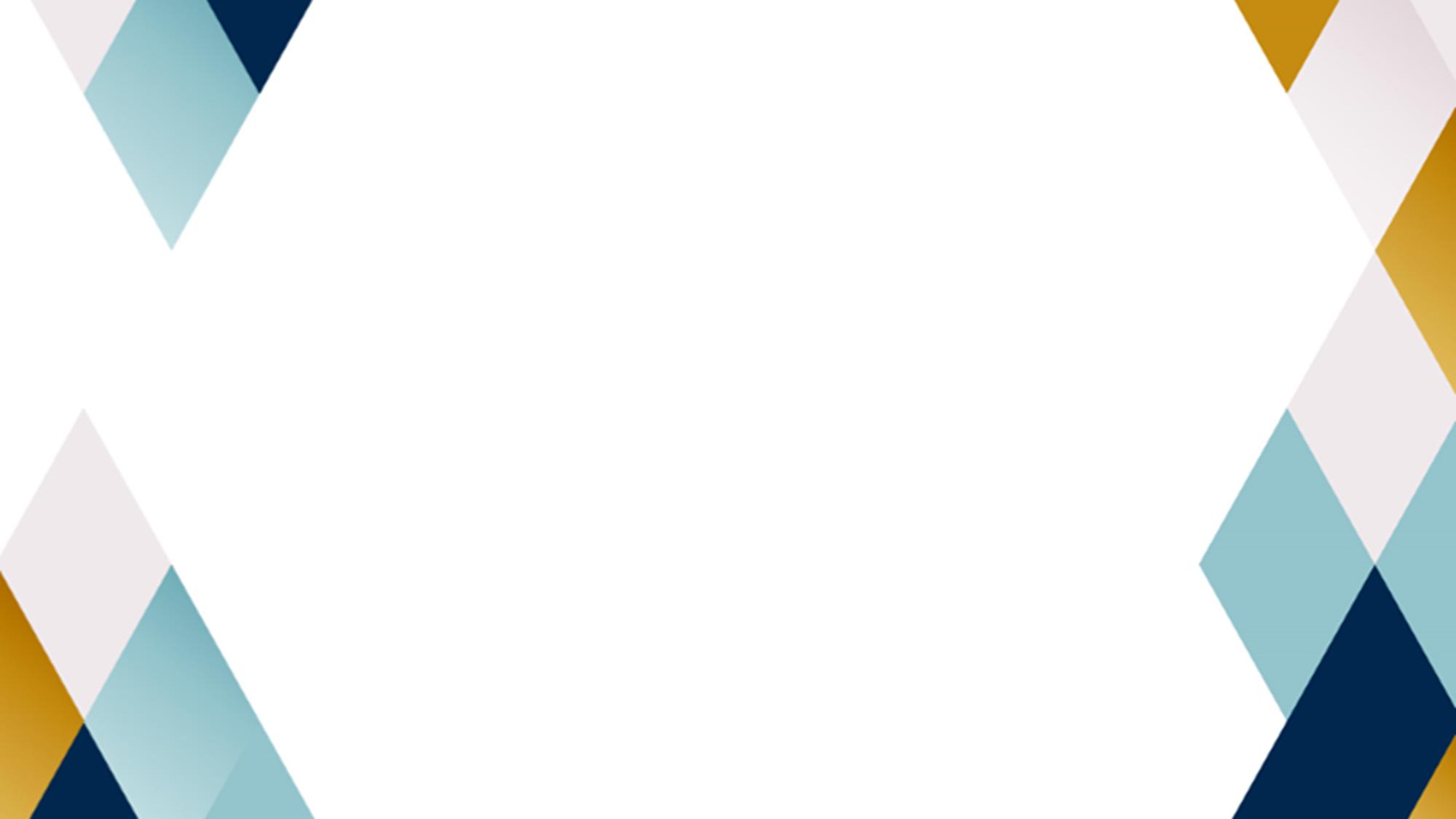 Организационный  раздел ОП ДО включает
- психолого-педагогические условия реализации ОП ДО,
-перечень литературных, музыкальных, художественных, анимационных произведений для реализации ОП ДО,
- режим дня,
- календарный план воспитательной работы.
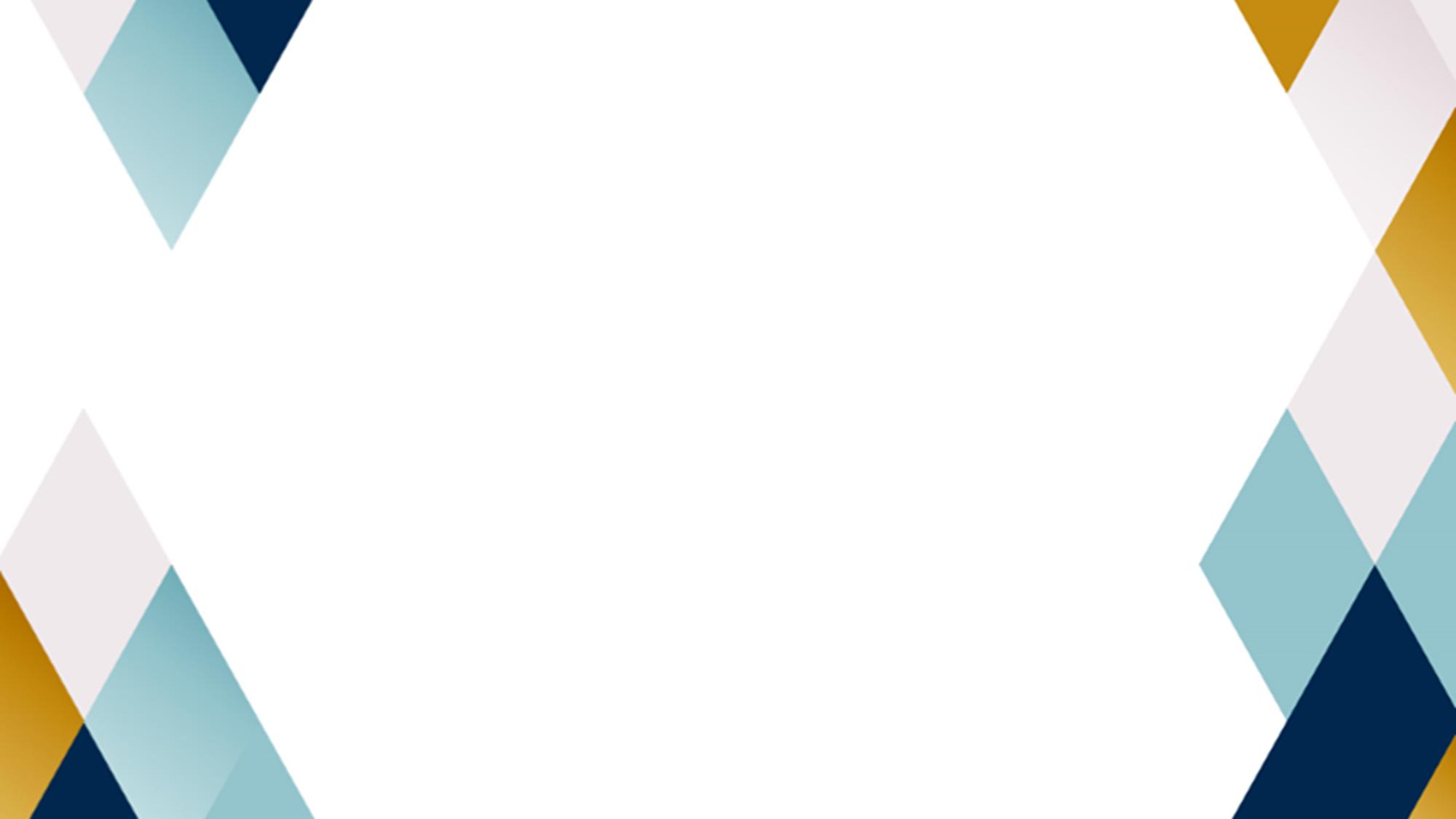 Возрастные категории детей, на которых ориентирована ОП ДО
В дошкольном отделении МАОУ СОШ НьюТон функционируют 11 возрастных групп
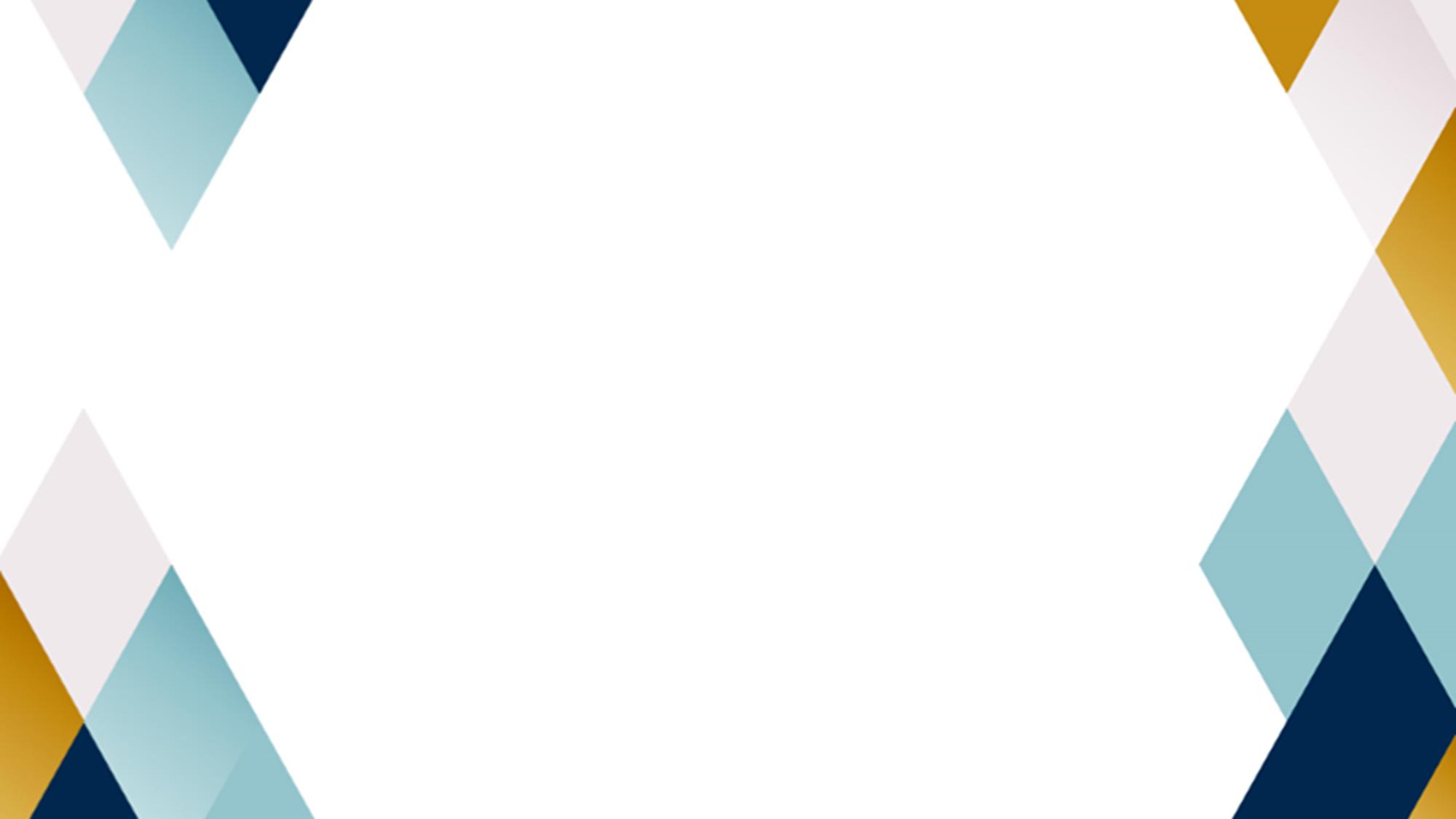 Соотношение частей ОП ДО
Часть, формируемая участниками образовательных отношений, представлена парциальными программами и проектами:
- образовательная программа развития финансовой грамотности дошкольников «Открытия Феечки Копеечки»,
- мультимедийный просветительский проект «Пермский край – великий и многоликий»,
- «Искусство созидать».
Обязательная часть Программы разработана в соответствии с ФГОС ДО и оформлена в виде ссылок на ФОП ДО
Не менее 60% от общего объема программы
Не более 40 % от общего объема программы
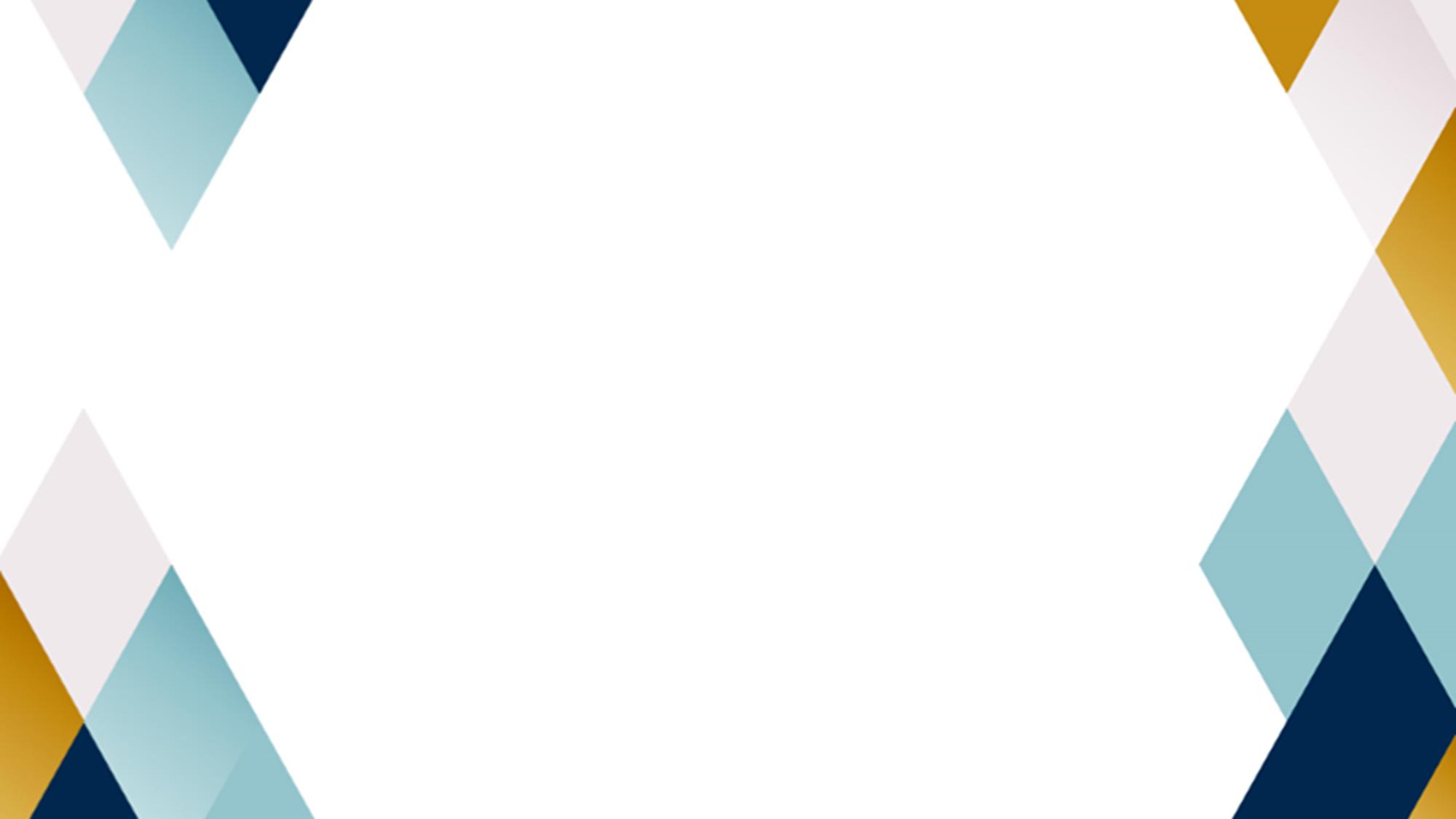 Взаимодействие педагогического коллектива с семьями воспитанников
Основная цель взаимодействия педагогов с семьей –  обеспечить:
психолого-педагогическую поддержку семьи и повышение компетентности родителей в вопросах образования, охраны и укрепления здоровья детей  раннего и дошкольного возрастов;
единства подходов к воспитанию и обучению детей в условиях детского сада и семьи;
повышение воспитательного потенциала семьи.
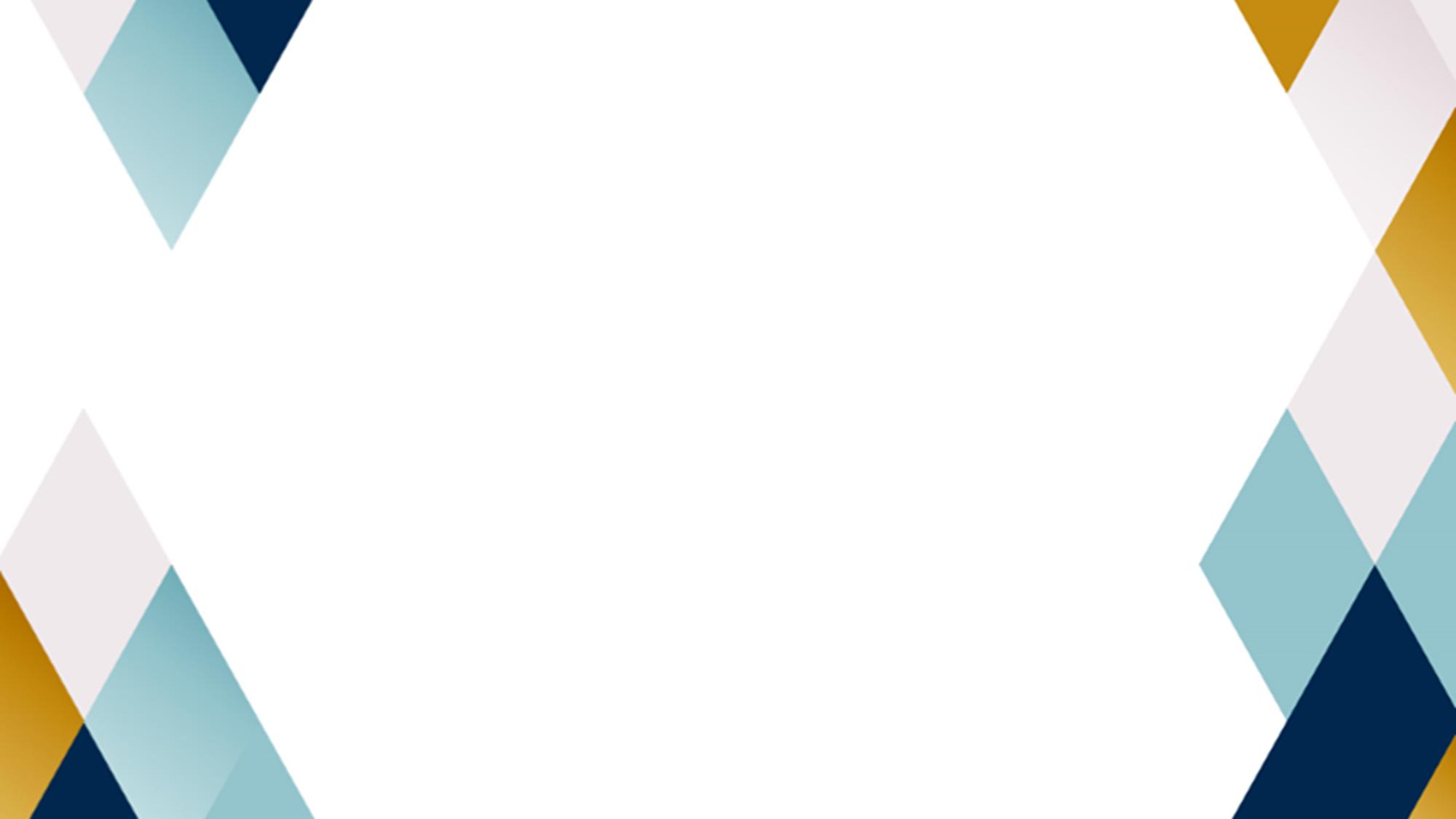 Взаимодействие педагогического коллектива с семьями воспитанников ДОО
В основу совместной деятельности семьи и детского сада заложены следующие принципы:
приоритет семьи в воспитании, обучении и развитии ребенка;
открытость;
взаимное доверие, уважение и доброжелательность во взаимоотношениях педагогов и родителей;
индивидуально-дифференцированный подход к каждой семье;
возрастосообразность.
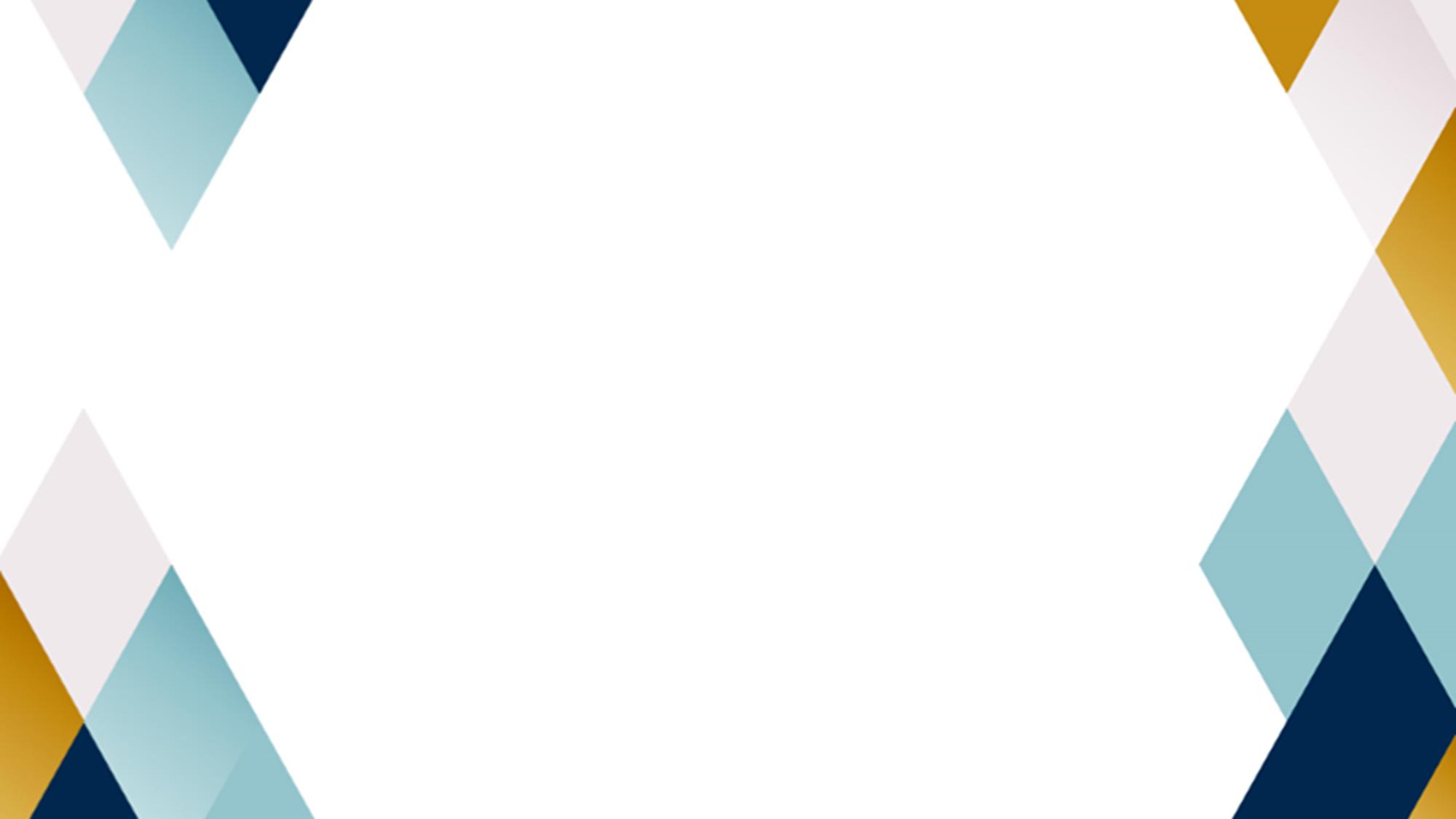 Направления работы с семьей
Просветительское направление
Консультационное направление
Диагностико-аналитическое направление
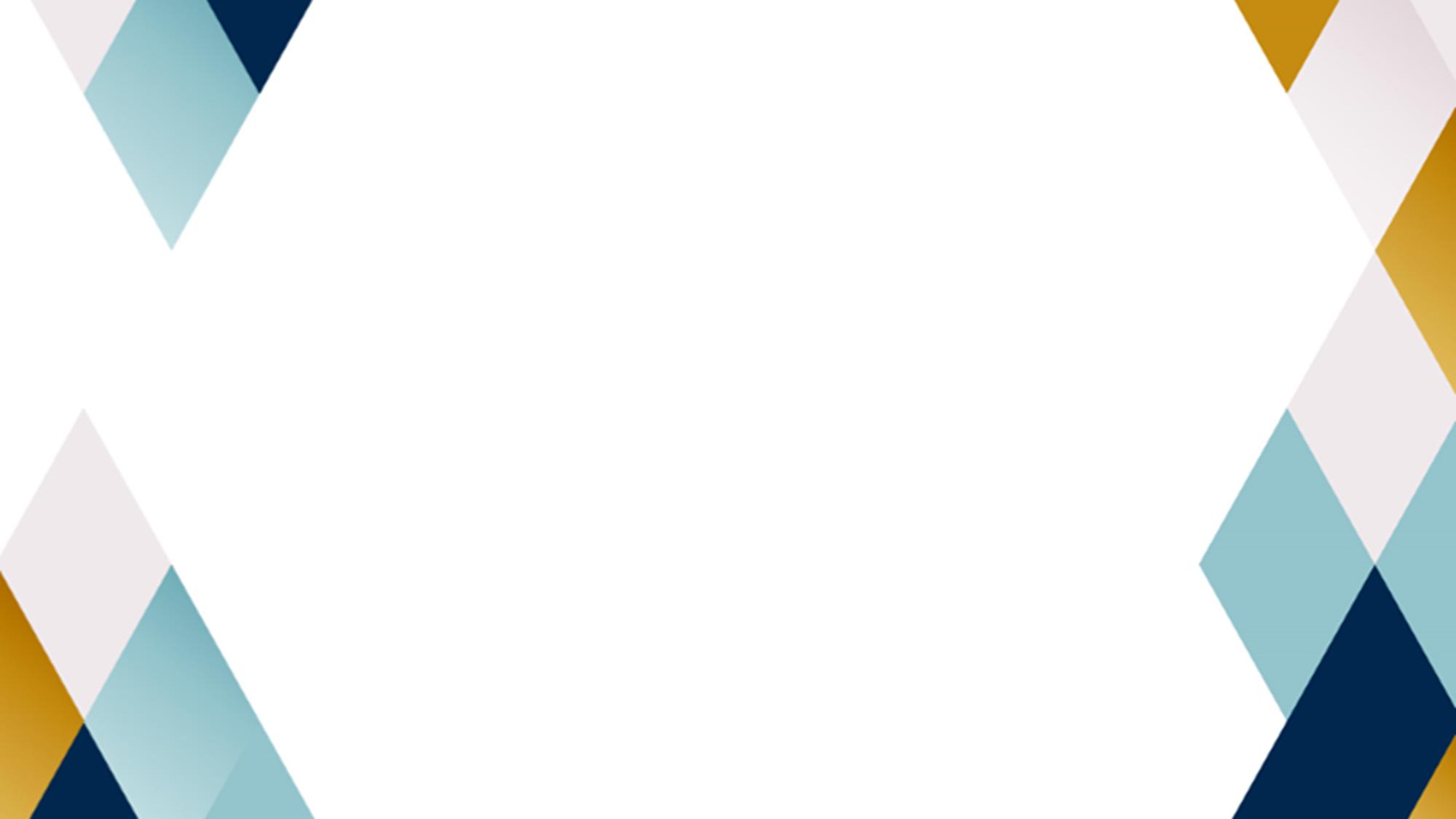 Основные практические формы взаимодействия с семьей
Этапы
Знакомство с семьей
Просвещение родителей
Информирование родителей о ходе образовательной деятельности
Совместная деятельность